BRIDGE MAINTENANCE & INSPECTION RESPONSIBILITIES
Need for Inspection and Maintenance
Safety

Protection of investment

Maximize functional life
1
Legislation
Municipal Government Act
Definitions
(z)  road…  includes a bridge forming part of a public road
16 (1)   The title to all roads in a municipality, other than a city is vested in the Crown in right of Alberta
2
Municipal Government Act(Continued)
18 (1)    …a municipality has the direction, control and management of all roads within the municipality
532 (1)    Every road…  must be kept in a reasonable state of repair by the municipality having regard to
(a)   character of road…
(b)   the area it is located
532 (2)   The municipality is liable for damage caused by…  failing to perform its duty…  
532 (4)   A municipality is not liable…  unless…loss or damage beyond what is suffered by… all other persons affected by the state of repair.
3
Municipal Government Act(Continued)
532 (6)   A municipality is liable… only if “it” should have known of the state of repair

532 (7)   A municipality is not liable…  if “it” proves that it took reasonable steps to prevent the disrepair...

533   A municipality is not liable for damages caused if it took reasonable steps to prevent…  
(a)   by the presence, absence or type of any wall, fence, guard rail…  traffic control device…  adjacent…   in…  on a road.
4
Public Highways Development Act
(4)   All provincial highways are subject to direction, control and management of the Minister

(8)   The Minister may make regulations…  for 
(a)   design and standards for construction for secondary roads
(b)   standards for maintenance for secondary roads
5
Public Highways Development Act
(2)   ...each highway authority is responsible for costs of construction and maintenance of all highways subject to its control and management

19)   The Minister has the direction, control and management of
(a)   roads in improvement districts
(b)   highways through Indian Reserves…  
(c)   highways in cities if title vested in Crown.
(forestry roads & secondary highways by agreement…)
6
Public Highways Development Act(Continued)
21 (1)   The Minister may enter into an agreement with any… municipality… “to” contribute to the cost of construction and maintenance of any street or road…
52 (1)  …the Minister may direct construction or maintenance of a bridge… or enter into an agreement…  for
(a)   paid by Crown
(b)   Paid by municipality…  or other person
(c)   apportioned between Crown and…  other

whichever the Minister directs.
7
Traffic Safety Act
15 (1)   …municipality may authorize…  placing of  traffic control devices
16 (1)   …municipality may make by-laws
(a)   …restricting weights of vehicles…
(p)   …closing or restricting…  highway…  bridge...
8
Department Policies
Outline methods of operation

How legislation is implemented
9
Legal Liability
Responsibilities defined by
legislation
policies and procedures

Cannot guarantee accidents will not happen or damage will not occur

Liable - exposed or open to something undesirable such as loss arising from injury or damage to another person or property
10
Due Diligence
Not liable for damages or loss if:
work is in keeping with legislation, policies or procedures
work in keeping with accepted / prevailing standards
actions are “reasonable”
11
Current Maintenance Delivery Process - LRA
LRA’s complete required maintenance activities using either in-house work forces or contracted forces.
The LRA relies heavily on the accuracy and completeness of the BIM inspection report.
Quantities shown in the maintenance section of the BIM report form the basis of the scope of work. 
A quality BIM report is expected, and greatly assists the LRA in the delivery of their maintenance program.
12
Current Maintenance Delivery Process - AT
AT Regional bridge offices currently utilize their respective Highway Maintenance Contractor (HMC) to complete required maintenance activities. 
Maintenance and Rehabilitation work is also delivered through the provincial tender process.
If utilizing the HMC, a Bridge Maintenance Authorization is generated which details the scope of work and the quantities. This document also forms a part of the  contractual agreement between AT and the HMC.
In either case, contractors submit quotes based on the scope of work and quantities, among other things.
13
Current Maintenance Delivery Process - AT
Similar to the LRA, AT bridge staff also rely heavily on the accuracy and completeness of the BIM inspection report.

Quantities shown in the maintenance section of the BIM report form the basis of the scope of work for either the HMC BMA or provincial tender.
 
A quality BIM report is expected, and greatly assists AT bridge staff in the delivery of their maintenance program.

A second trip to the field by AT staff to gather or confirm quantities is not desirable.
14
Current Maintenance Delivery Process - AT
15
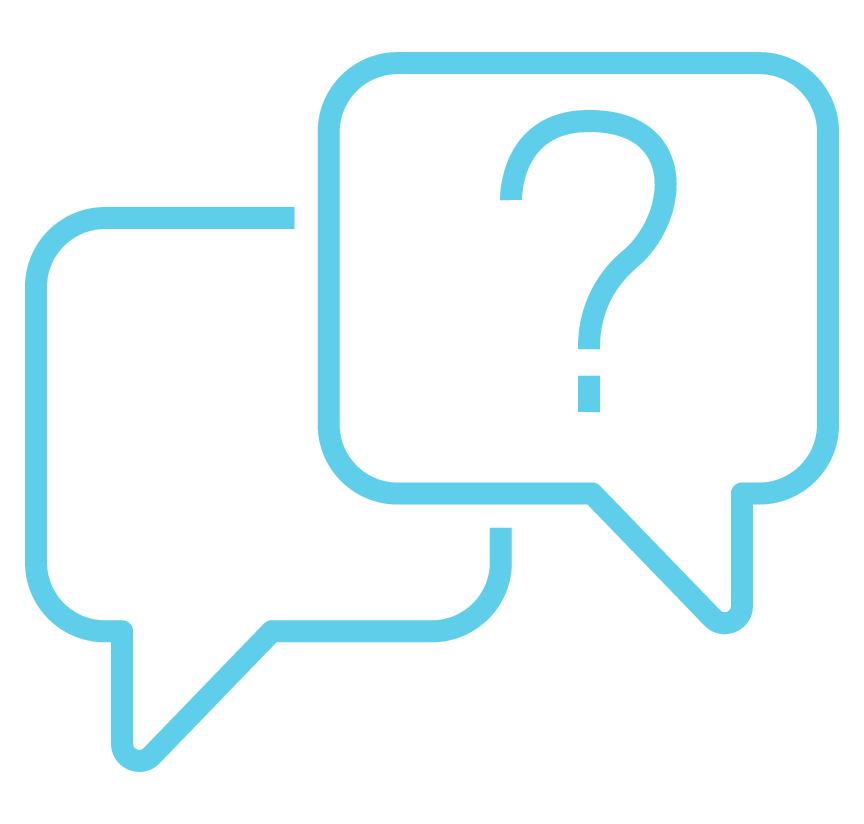 Questions?